Обновление образовательных программ в соответствии с ФГОС СПО И ФГОС СОО и переходе на новый классификатор профессий и  специальностей среднего профессионального образования
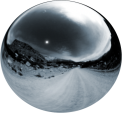 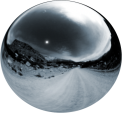 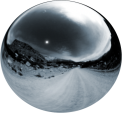 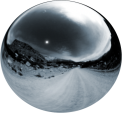 Изменения законодательства в сфере СПО
Изменения в Федеральный закон «Об образовании в 
    Российской федерации», сентябрь 2022 г.
Приказ о внесении изменений в федеральные государственные 
образовательные стандарты среднего профессионального 
образования от 1 сентября 2022 г. № 796
Приказ о внесении изменений в федеральный государственный 
образовательный стандарт среднего общего образования 
от 12 августа 2022 г. № 732
Приказ об утверждении перечней профессий и специальностей 
среднего профессионального образования и установлении
 соответствия отдельных профессий и специальностей среднего 
профессионального образования … от 17 мая №336
Изменение перечня профессий и специальностей
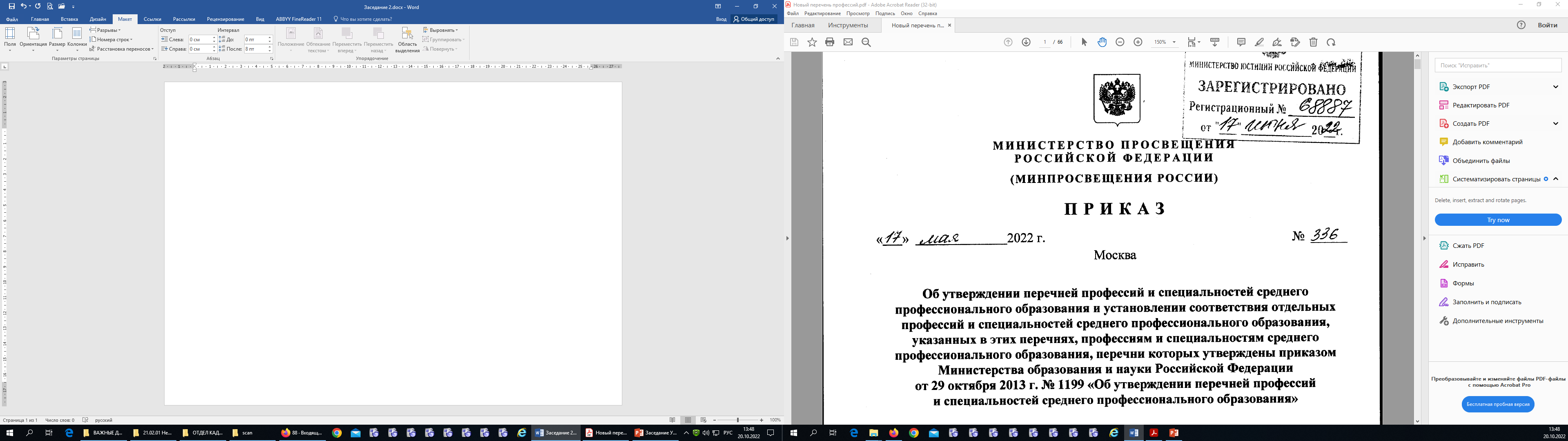 Изменения в Федеральный закон «Об образовании в Российской федерации»
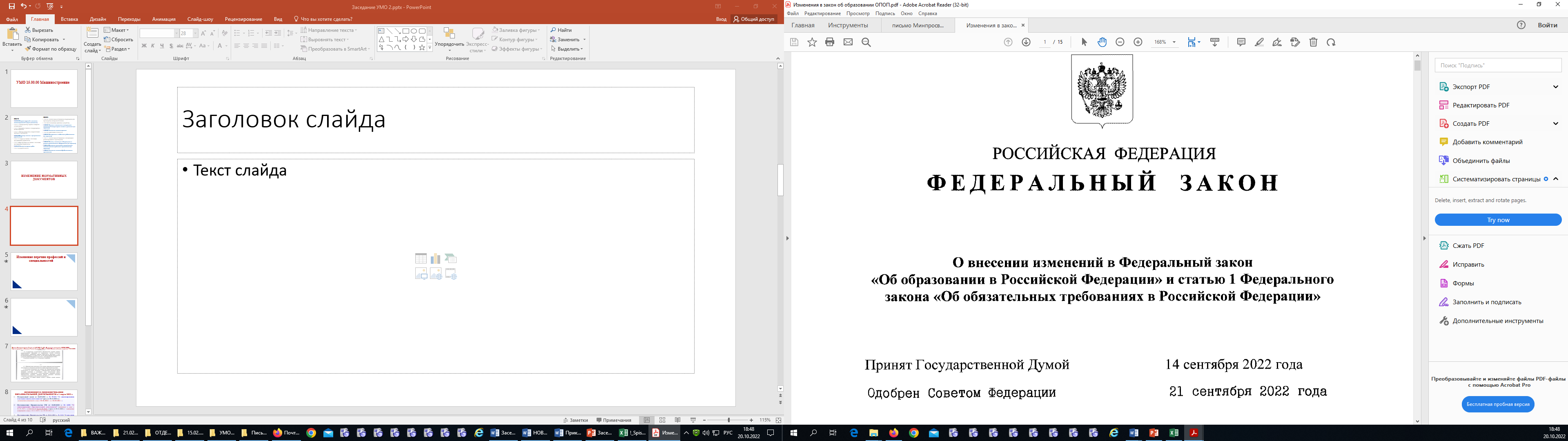 ОБРАЗОВАТЕЛЬНАЯ ПРОГРАММА  СРЕДНЕГО ПРОФЕССИОНАЛЬНОГО ОБРАЗОВАНИЯна базе основного общего образованияс 1 сентября 2023 года
Федеральный 
государственный
 образовательный
 стандарт
 среднего 
профессионального 
образования
 по профессии/ 
специальности
Федеральная 
основная 
общеобразовательная 
программа  среднего 
общего образования
Федеральный 
государственный 
образовательный 
стандарт 
среднего 
общего образования
С учетом 
Примерной 
образовательной 
Программы СПО
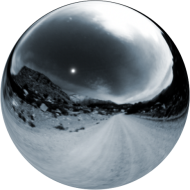 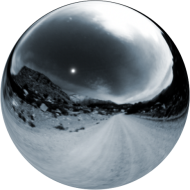 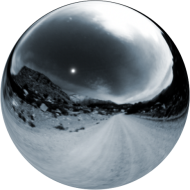 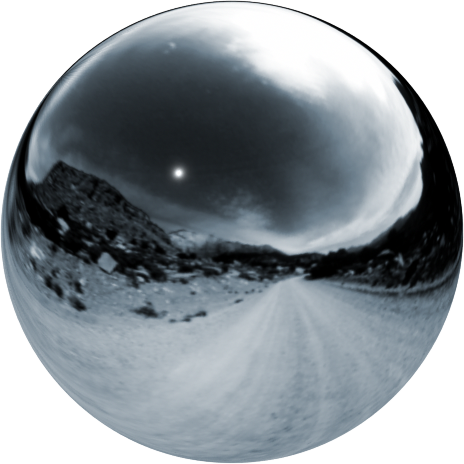 Subtitle
Объем учебной нагрузки по общеобразовательному циклу
теоретическое обучение       - 
1404 часа (39 недель)
Введен единый 
срок освоения общеобразовательного цикла 
  в образовательных программах по профессии и по специальности 
   - 1476 часов 
(52 недели)
промежуточная аттестация -     
72 часа (2 недели)
каникулы    -  11 недель
Структура общеобразовательного цикла учебного плана программы СПО
Заголовок
Профиль с учетом получаемой профессии или специальности:
естественно-научный, гуманитарный,
социально-экономический, 
технологический, универсальный
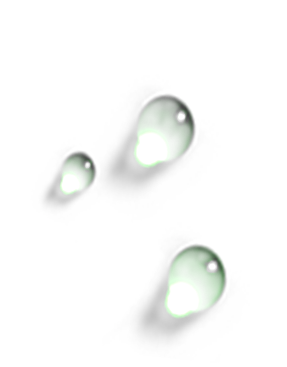 Учебный план профиля 
должен содержать не менее 
13 учебных предметов
Русский язык, литература, 
математика, иностранный язык,
информатика, физика, химия, 
биология, история, 
обществознание, география, 
физическая культура, основы 
безопасности жизнедеятельности
Изучение не менее 2 учебных 
предметов на углубленном уровне
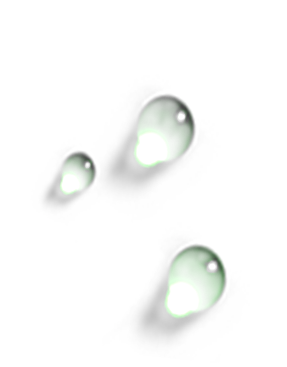 Могут быть включены дополнительные 
учебные предметы, курсы по выбору 
обучающихся (их родителей)
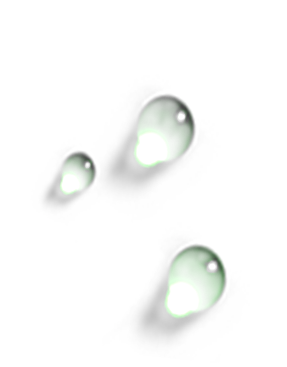 Индивидуальный проект
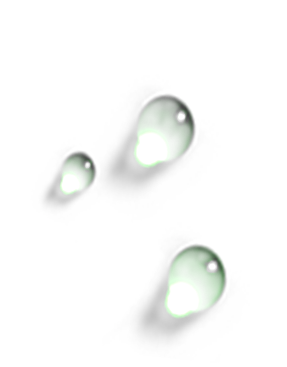 Приказ о внесении изменений в федеральный государственный образовательный стандарт среднего общего образования от 12 августа 2022 г. № 732
1. Изменились требования к результатам 
освоения основной образовательной программы: 
личностным (15       4 + воспитательная работа по 8 направлениям), 
метапредметным (9       3)   и предметным
2. Изучение родного языка и родной литературы 
осуществляется по заявлениям  обучающихся и родителей
и при наличии возможностей организации
3. В адаптированных основных образовательных 
Программах предусматривается замена предмета 
«Физическая культура» на «Адаптивная физическая 
культура»
https://firpo.ru/activities/projects/p_12.html
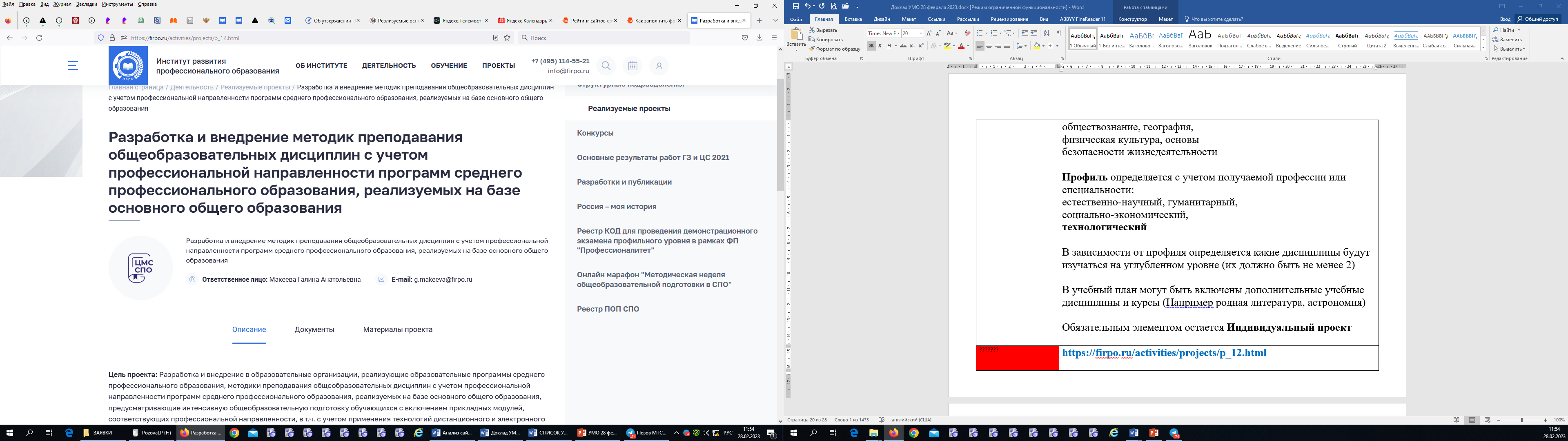 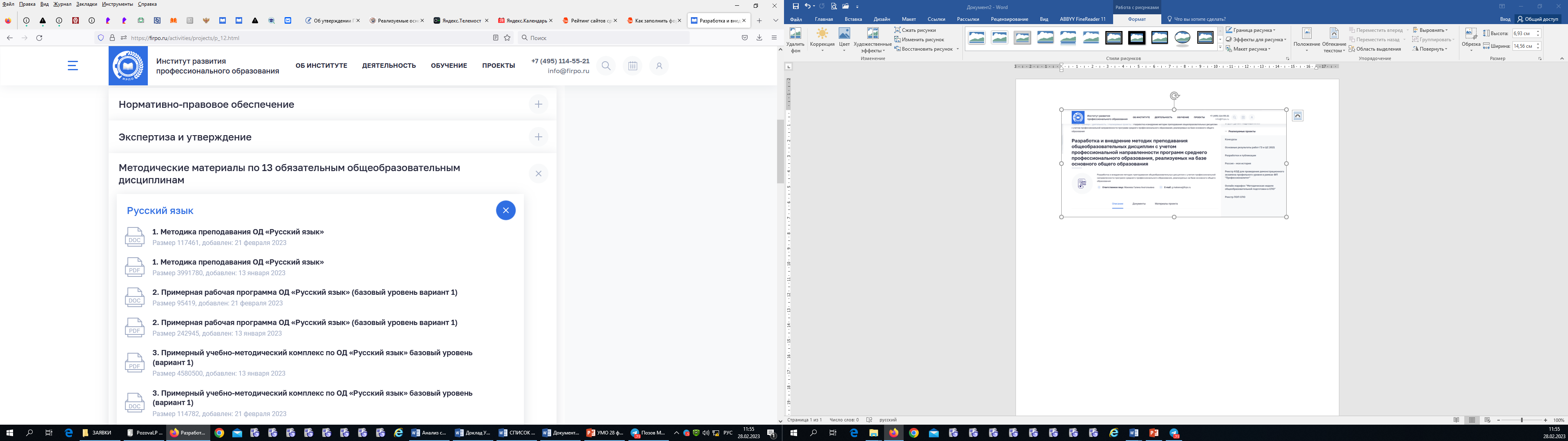 Приказ о внесении изменений в федеральные государственные образовательные стандарты среднего профессионального образования от 1 сентября 2022 г. № 796
Утверждены новые ФГОС СПО
НАВИГАТОР ФГОС СПО
https://t.me/navigator_fgos_bot
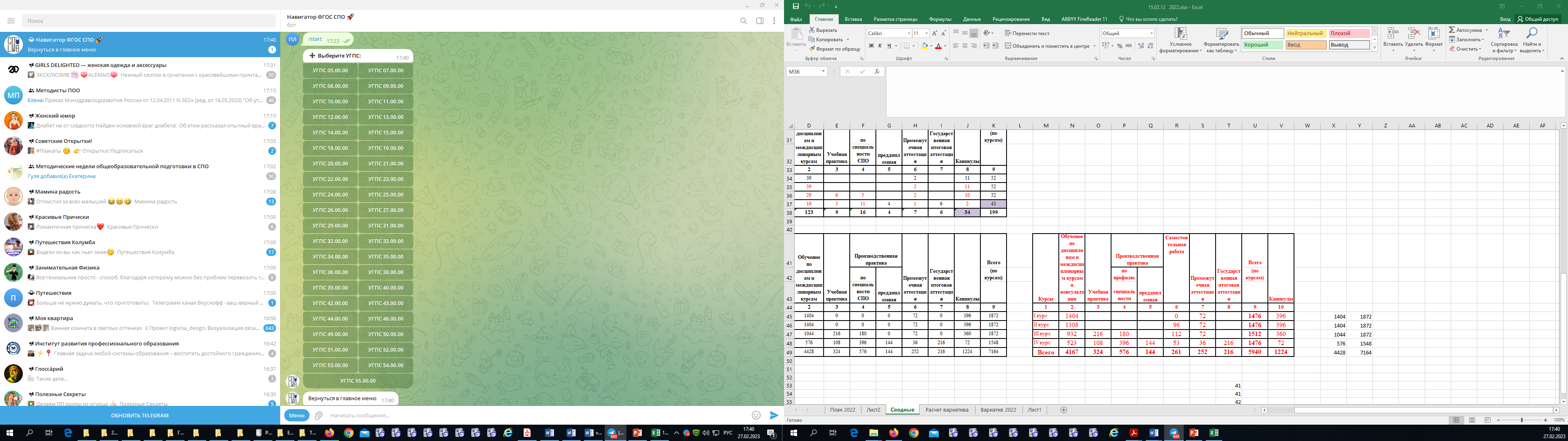 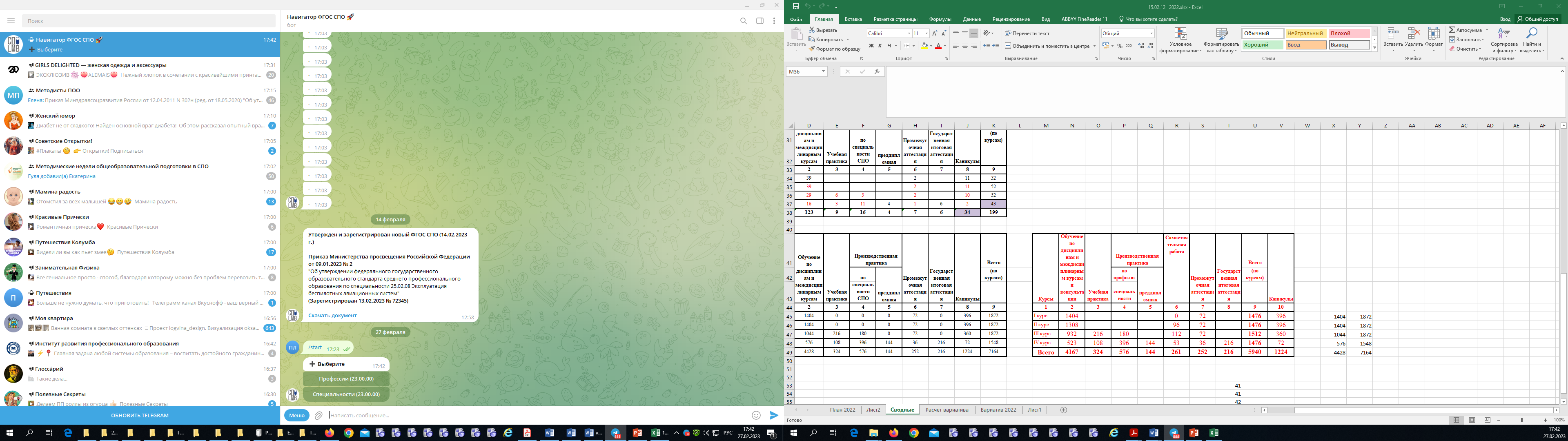 Рейтинг сайтов средних специальных учебных заведений (колледжей и техникумов)
https://db-nica.ru/ratings/rejting-sajtov-srednikh-speczialnykh-uchebnykh-zavedenij?group=2&region=23&vuzName=